Anniversaires des champions
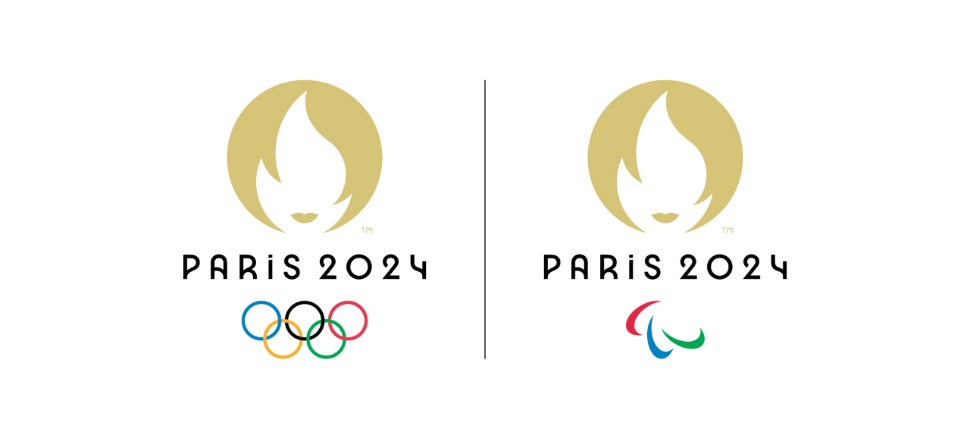 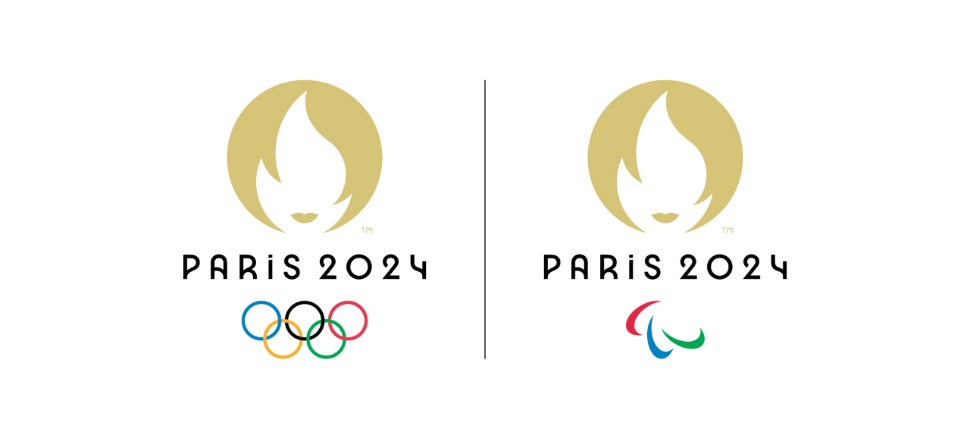 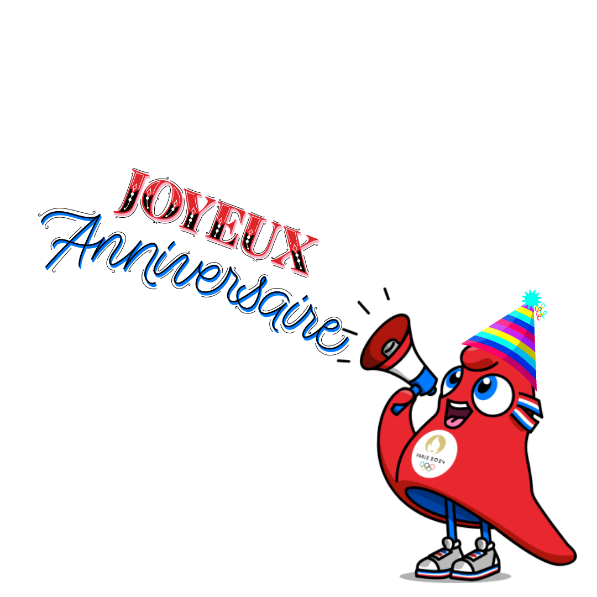 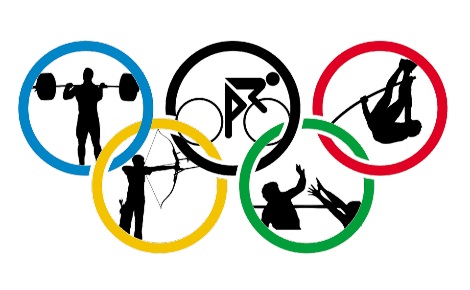 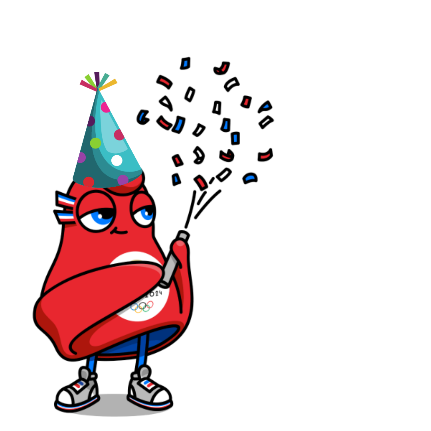 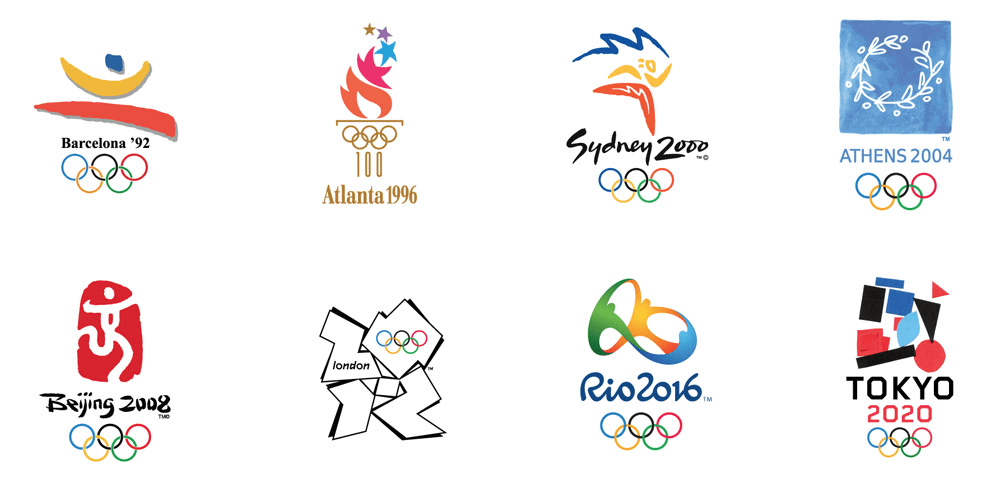 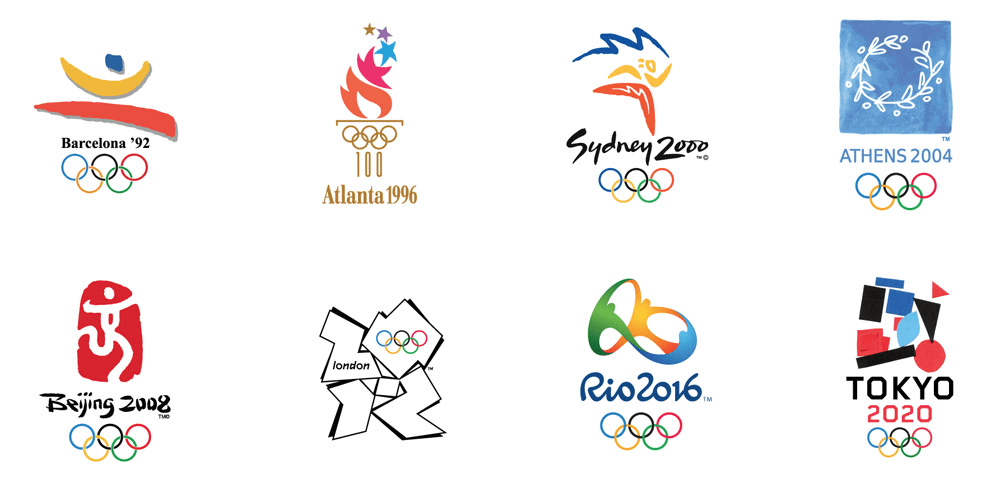 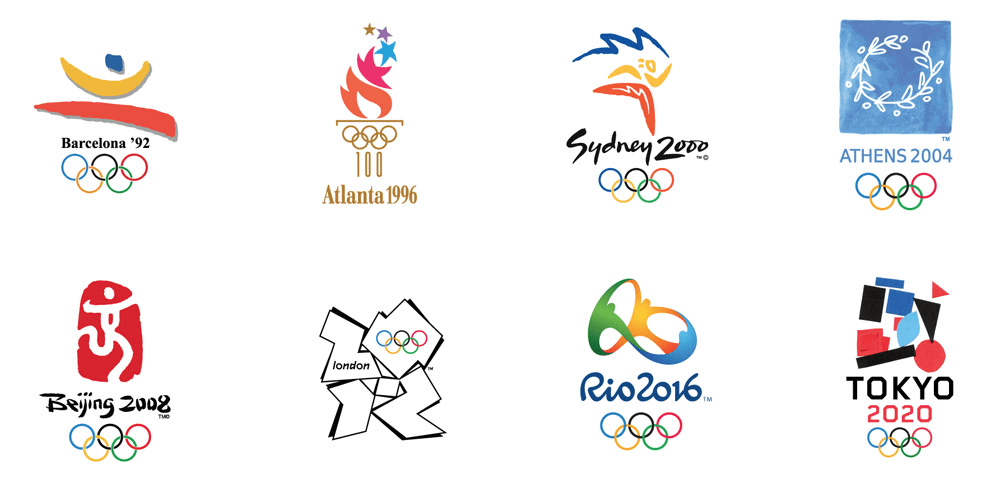 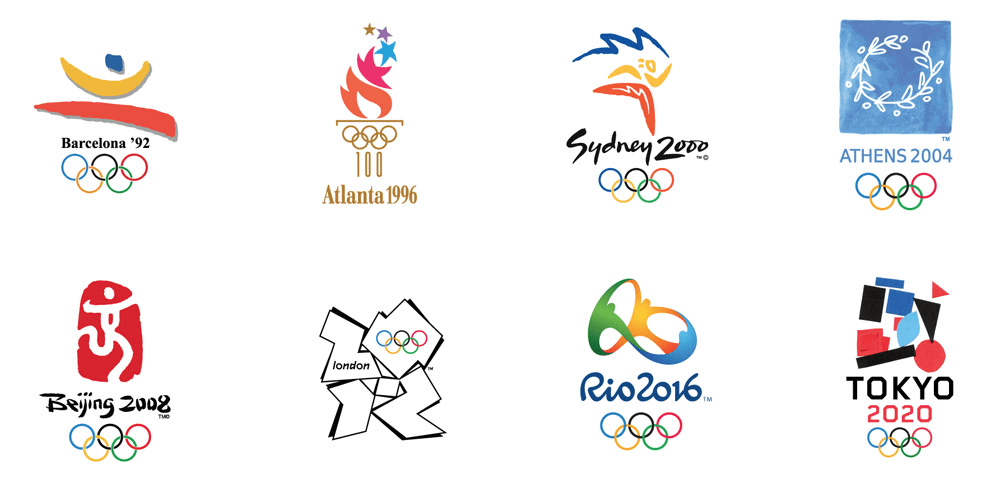 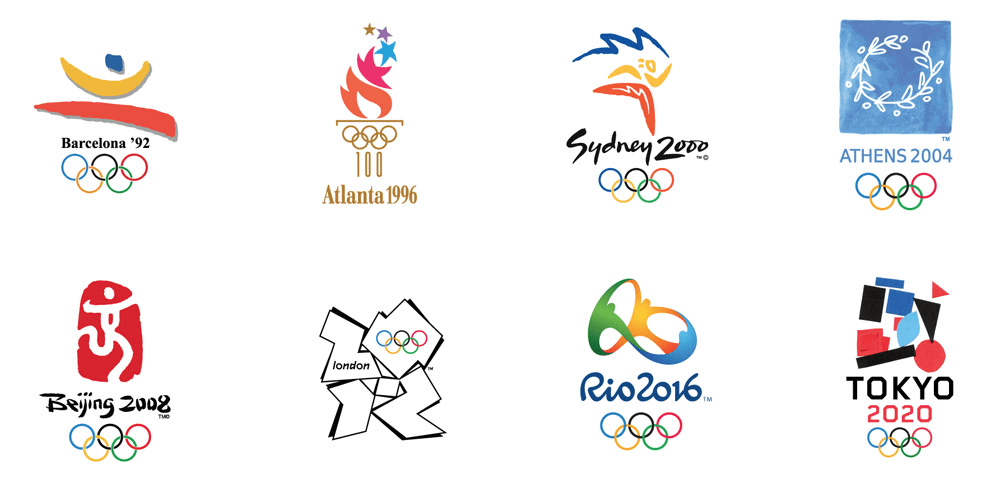 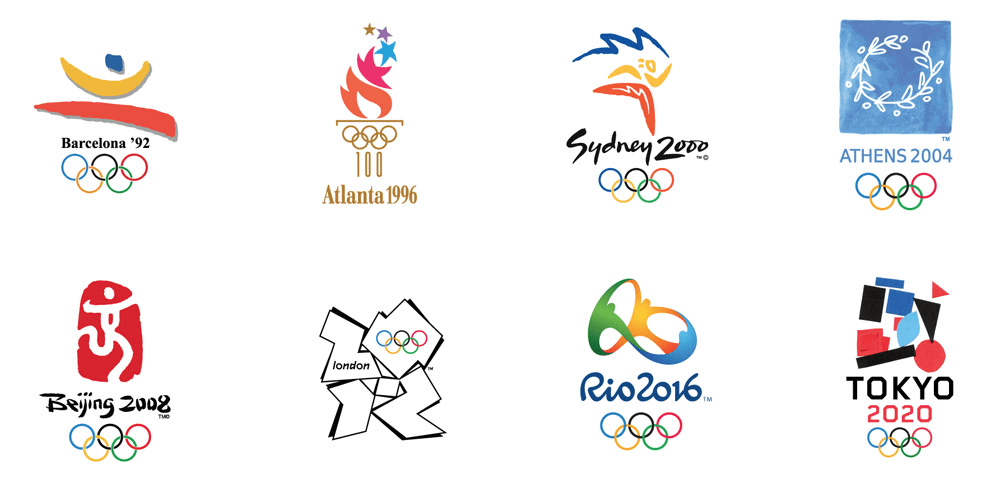 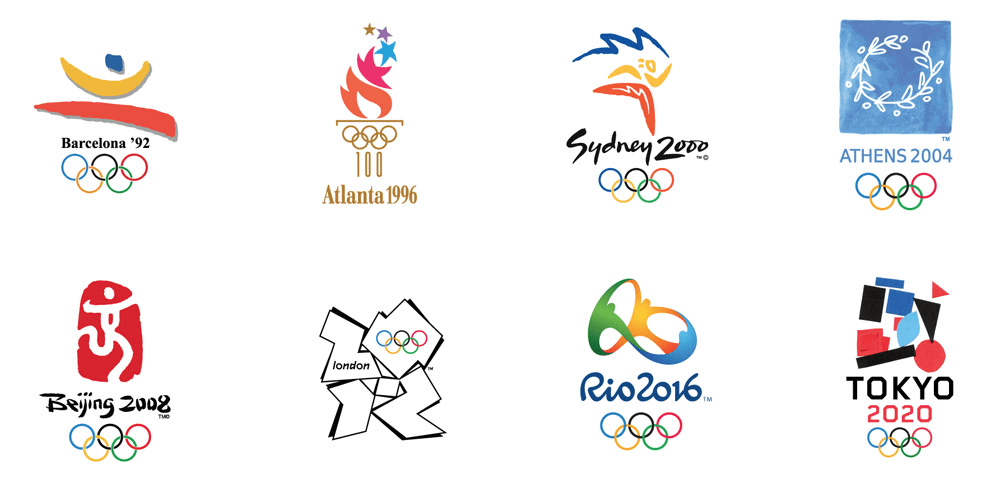 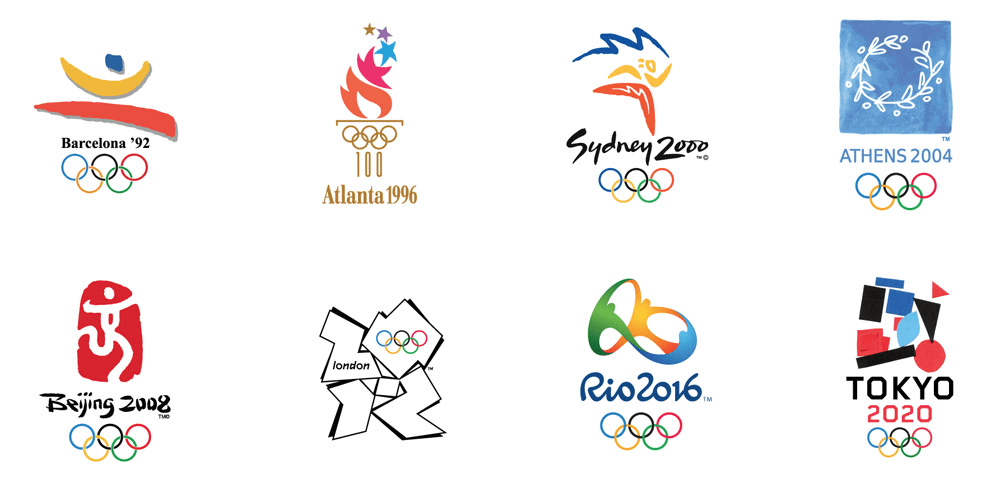 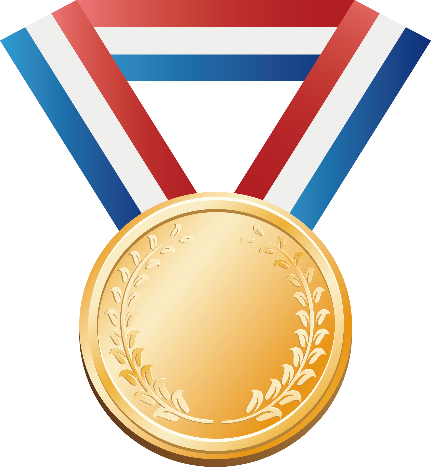 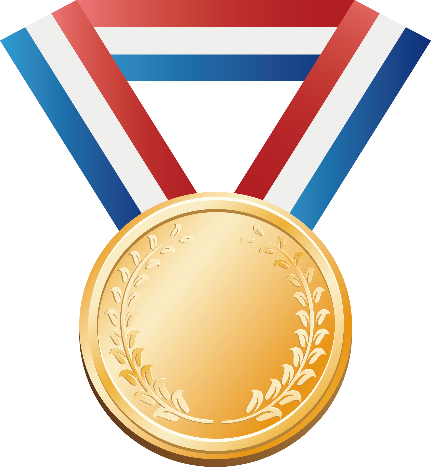 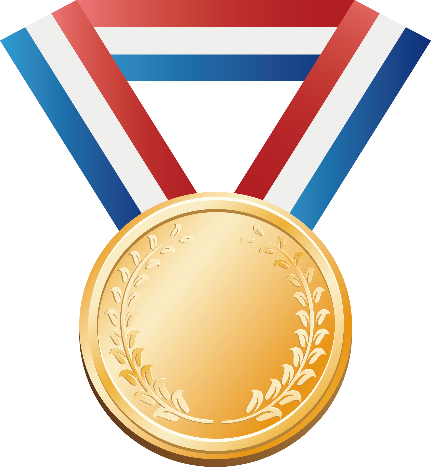 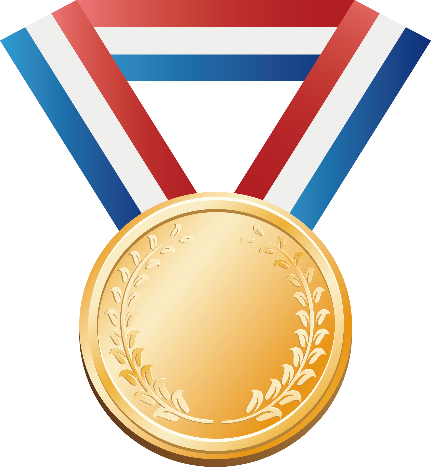 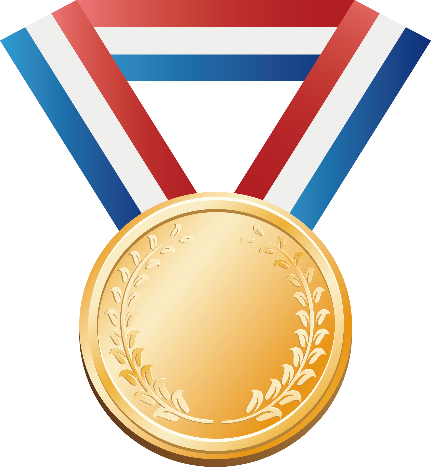 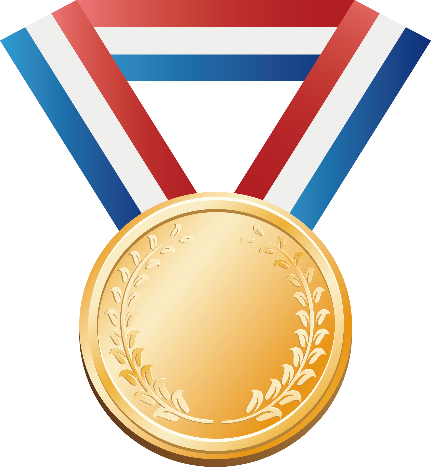 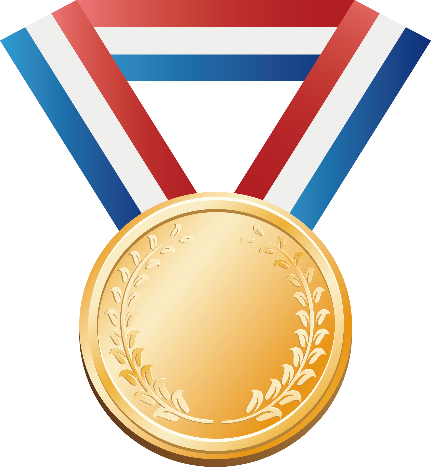 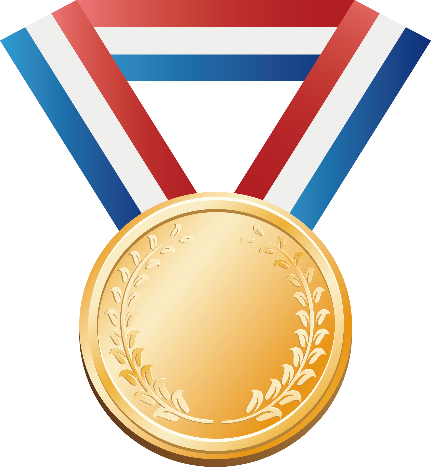 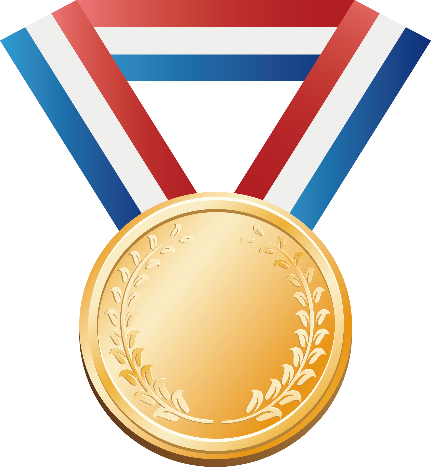 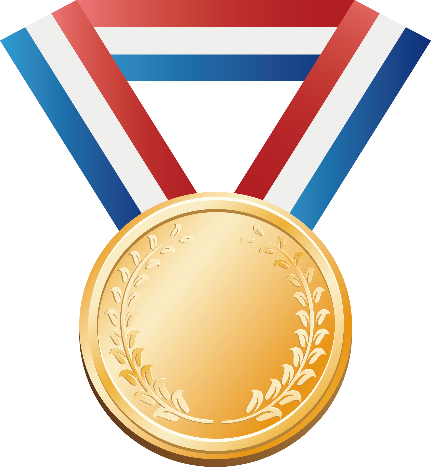 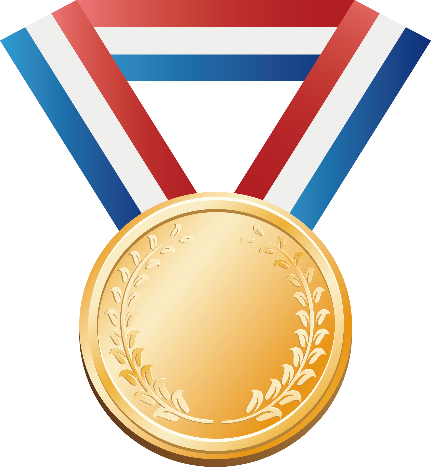 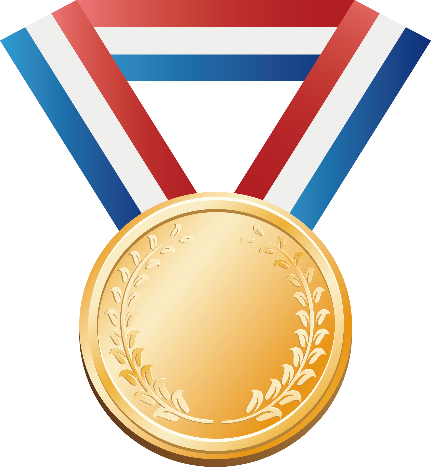 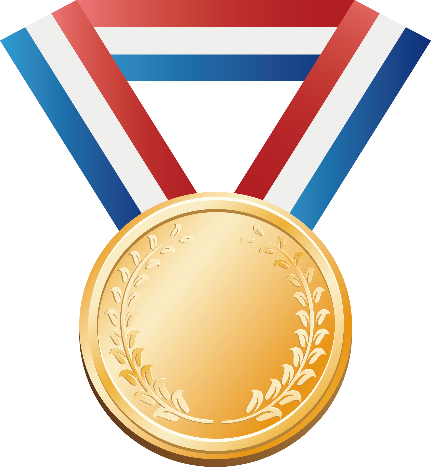 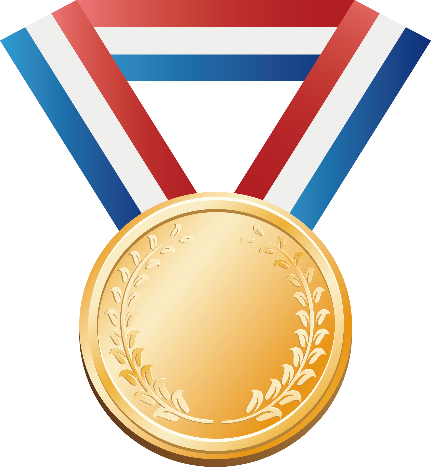 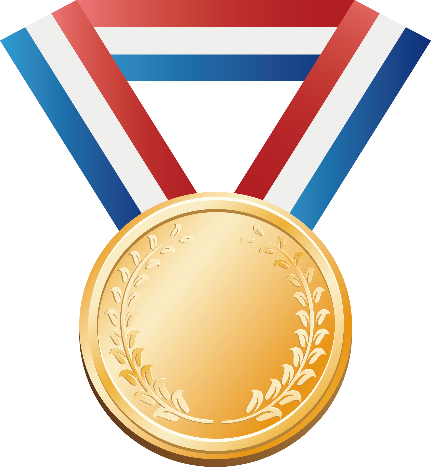 14/04/14
27/04/14
22/03/14
23/06/14
14/05/14
14/07/14
20/04/14
17/02/2014
16/01/14
16/03/14
09/11/14
20/11/14
19/02/14
09/03/14
28/03/14
Johan
Noémie
Matis
Léna
Robin
Enzo
Yasmine
Chirine
Mattéo
Naël
Carolina
Giulia
Baptiste
Maël
Lorenzo
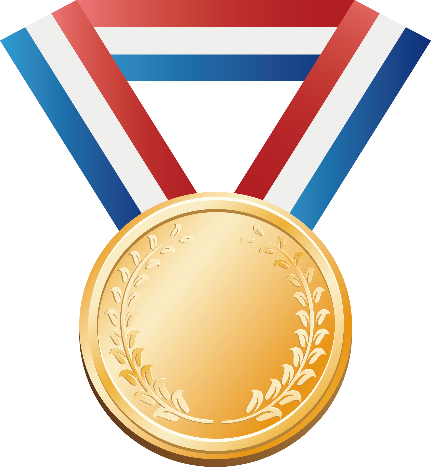 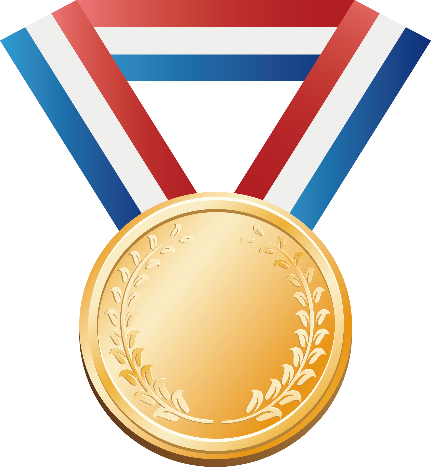 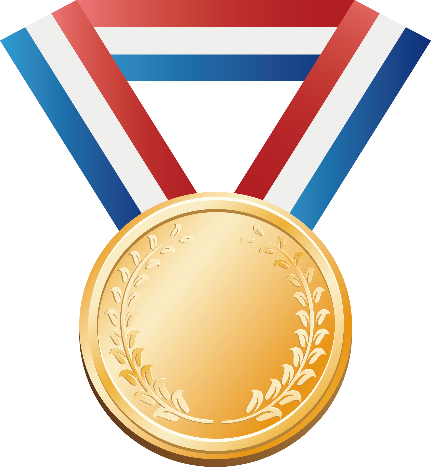 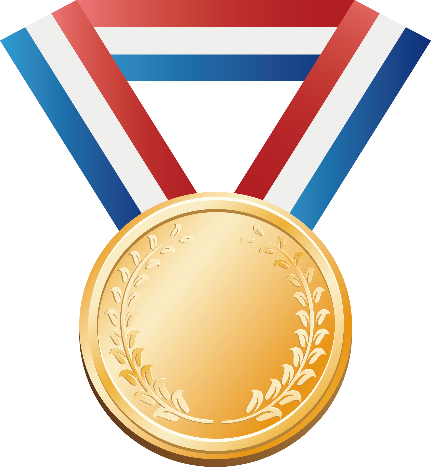 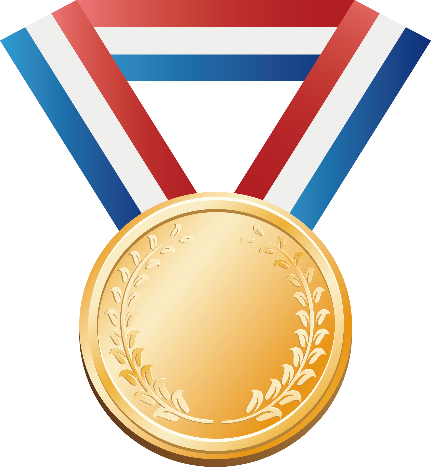 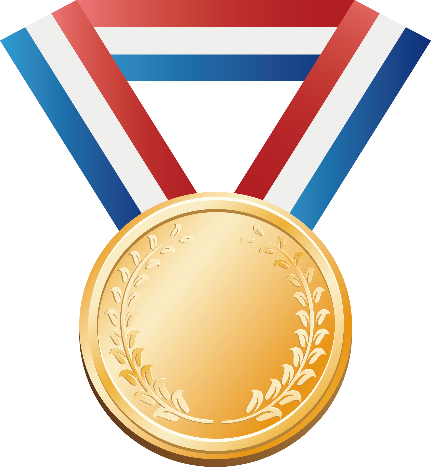 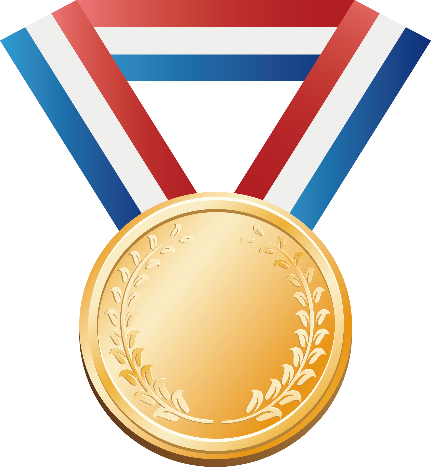 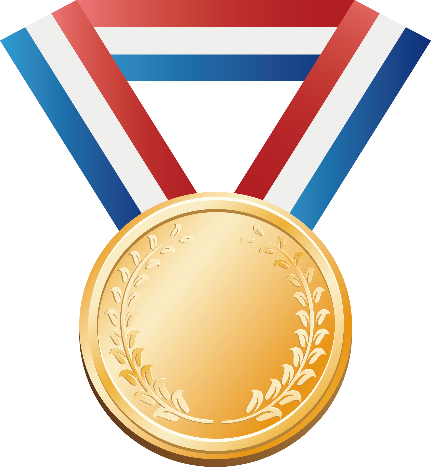 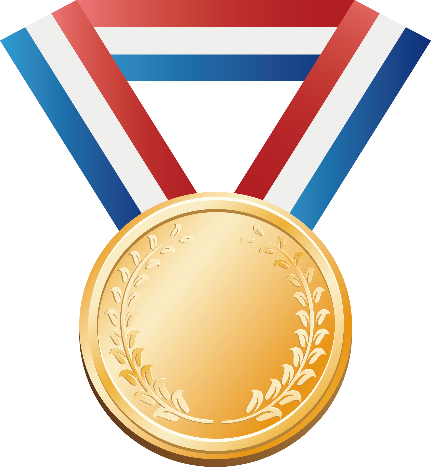 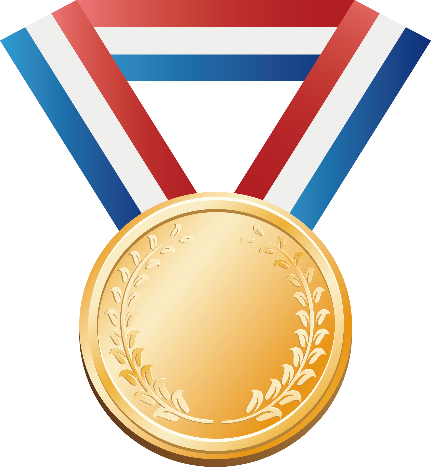 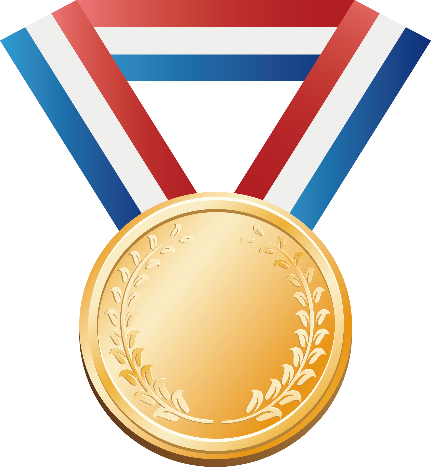 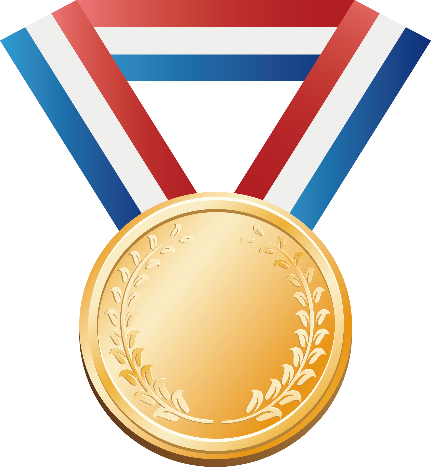 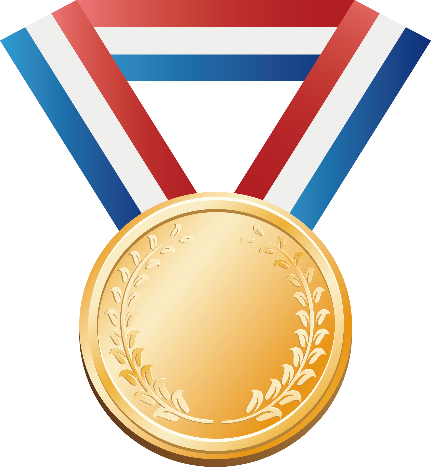 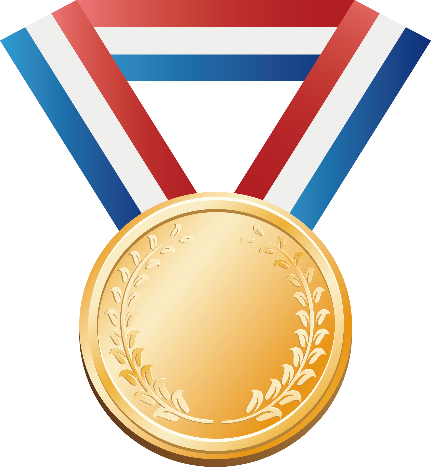 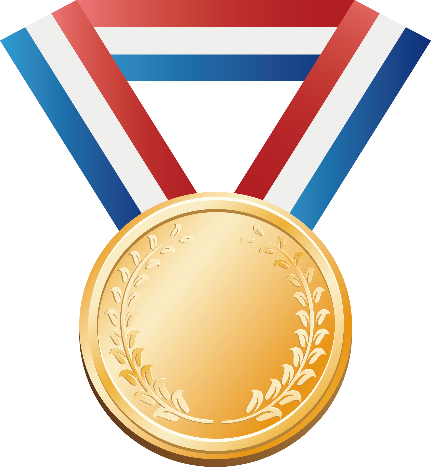 15/08/14
03/06/13
11/11/14
24/01/14
19/11/14
16/02/13
1/01/14
29/11/14
05/08/14
06/06/13
19/12/13
16/02/13
30/11/2014
18/05/2013
15/08/14
Erinn
Emma
Adam
Illya
Nathan
Wayne
Sandro
Imrane
Léo
Eden
Clélia
Dimitri
Inès
Ismaël
Erinn
janvier
fevrier
mars
avril
juin
mai
juillet
aout
septembre
octobre
decembre
novembre
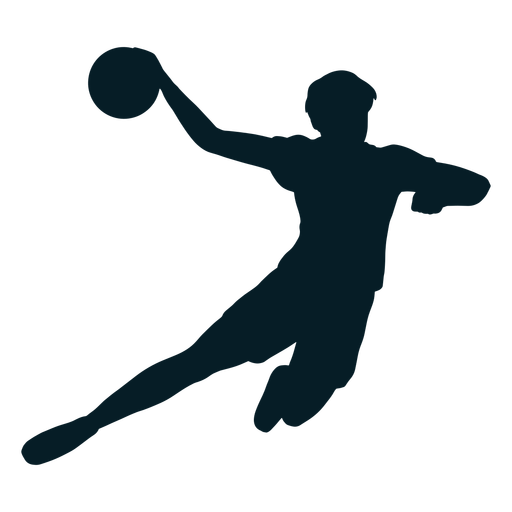 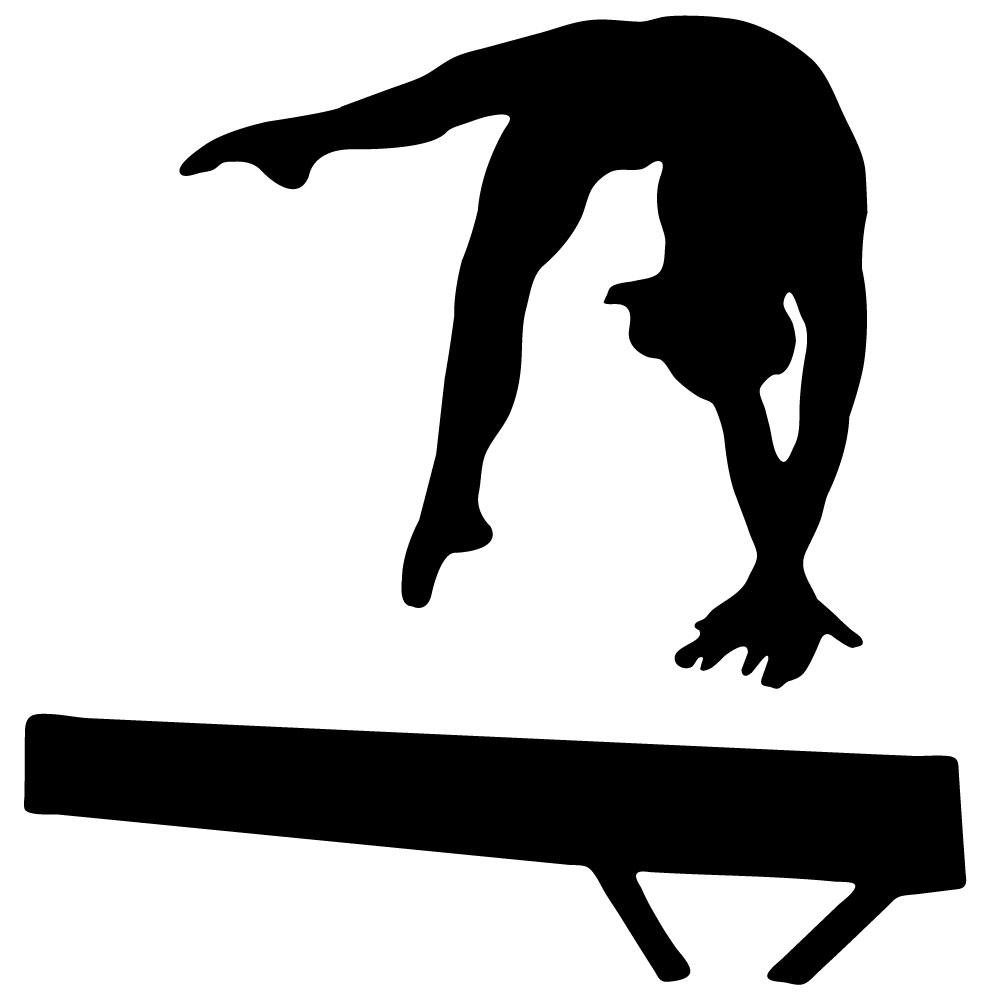 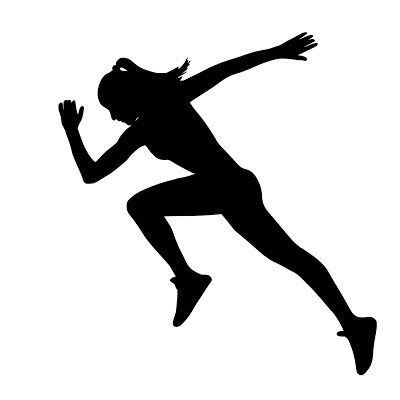